重大事件発生時における庁内情報共有及びその対応について
資料（２）
青少年・地域安全室　治安対策課
治安対策課を窓口に大阪府警本部と連携を密にし、警察が配信した安まちメールの重大事件情報のうち、府域全域に配信している情報を「対応❸」もしくは「対応❷」、複数署に配信している情報を「対応❶」としてLINEWORKS発信する
事件の発生
対応レベル
基本対応メニュー
対応
❸
高
緊急性等あり府民に危害が及ぶ虞もある
（凶器を持って逃走）
❸
大阪府警本部府民安全対策課（生活安全当直）
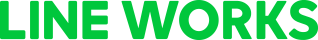 大阪府　府HP緊急のお知らせ
　　　　　 治安対策課&大阪府公式Twitter
　　　　　 防災情報メール
　　　　　 公施設休館、イベント休止、学校休校
　　　　　 等の判断
警　察 　府内の市町村に必要な措置を要請
　　　　 （防災無線の放送依頼等）
　　　　　 近隣する府県警への協力依頼　　
　　       Yahoo!防災速報
安まちメール
（府域全域配信）
安まちメール配信
・重大事件情報
知事
対応❸相当
として発信
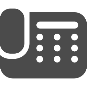 電話連絡
対応
❷
緊急広報統括官
緊急性等あるが府民に危害の及ぶ虞は不明
（凶器は持ってない）
対応❶～❸を
判断し
治安対策課から
LINEWORKS
発信
❷
大阪府教育庁
教育総務企画課
大阪府青少年・地域安全室
治安対策課
安まちメール
（府域全域配信）
大阪府　府HP緊急のお知らせ、
　　　　   治安対策課&大阪府公式Twitter
　　　　   現場近くのイベントの中止等の判断
警　察 　市町村に必要な措置を要請
　　　 　 （防災無線の放送依頼等）
対応❷相当
として発信
庁内幹部
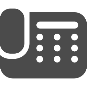 電話連絡
対応
❶
緊急性等あるが地域限定
❶
府政情報室等
大阪地方検察庁
大阪府　 発生地の近隣の府の施設に注意喚起
警　察　　市町村へ情報提供、必要に応じて
　　　　　　措置を要請
安まちメール
（複数警察署に配信）
被告人
（検察庁の身柄）
逃走事件発生
低
対応❶相当
として発信
府施設管理者や学校長は所在地の重大
事件情報を入手するため、安まちメールに登録する。
安まちメール重大事件情報配信
Ｒ1.11.26現在　16件
※11/15　
　 青少年・地域安全室長、治安対策課長
　が ラインワークスに参加